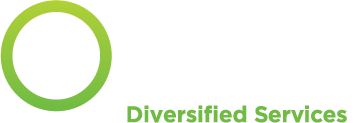 WCAG Unwrapped:A People’s Guide to Accessible Digital Experiences
Accessing Higher Ground 2024
David D. and Robin E.
Web Content Accessibility Guidelines (WCAG)
What are WCAG and digital accessibility truly about?
Nice to Meet You!
Robin E.
Colorado Springs, Colorado
Dave D.
Austin, Texas
More About You!
What brings you to Accessing Higher Ground?
What is your role?
Agenda
Introduction to Accessibility and WCAG
The People Perspective
Interactive Brainstorming
Closing
Introduction
Significance of Digital Accessibility
Provides access for everyone.
Has benefits beyond.
Promoting Inclusivity with WCAG
Web Content Accessibility Guidelines (WCAG).
Who should follow them?
WCAG is huge!
Many guidelines.
Often very technical.
A Person-First Approach
Knowing people first, WCAG can be more easily “unwrapped”
People Experiences
Videos of people experiences will be shown in live presentation.
Videos are Open Captioned and are Audio Described.
Due to size, videos will not be included with posted PowerPoint presentation.
Group discussion about how these real experiences relate to WCAG, and strategies for them as well as your student scenarios, will be discussed in live presentation.